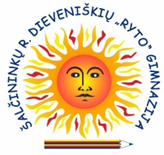 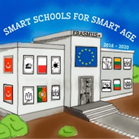 Tema ,,KETURKAMPIAI“
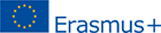 Pamokos uždavinys:
     Mokiniai, pakartoję viską ką mokėsi apie keturkampius, įsivertina savo žinais atlikdami testą.
Nuoroda temos kartojimui: 
https://www.youtube.com/watch?v=bv-pkg8w79w
Testas skirtas kartojimui 9-10 kl.
http://www.testai.tinklas.lt/testas/44r6/take